Εκπαιδευτικη ψυχολογια
2. Η γνωστική ανάπτυξη των παιδιών
Πτυχεσ της αναπτυξησ
Είναι σημαντικό οι εκπαιδευτικοί να γνωρίζουν πώς εξελίσσονται τα παιδιά προκειμένου να κατανοήσουν πώς μαθαίνουν και πώς θα διδάξουν
Βασική προϋπόθεση είναι να κατανοήσουμε πώς σκέφτονται και πώς βλέπουν τον κόσμο οι μαθητές 


Οι στρατηγικές αποτελεσματικής διδασκαλίας λαμβάνουν υπόψη την ηλικία και το στάδιο ανάπτυξης των μαθητών
Ζητηματα αναπτυξησ
Ο όρος ανάπτυξη αναφέρεται στο πώς ωριμάζουν, προσαρμόζονται και αλλάζουν οι άνθρωποι στην πορεία της ζωής τους, μέσω της ανάπτυξης της προσωπικότητας και της κοινωνικοσυναισθηματικής, γνωστικής και γλωσσικής ανάπτυξης
Η φύση και η ανατροφή επιδρούν συνδυαστικά στην ανάπτυξη
Οι εκπαιδευτικοί δεν μπορούν να επηρεάσουν τα γονίδια των μαθητών, αλλά μπορούν να επηρεάσουν την ανάπτυξη των ικανοτήτων, των κινήτρων και της αυτοπεποίθησης και κατ’ επέκταση επιδρούν στις μαθησιακές κατακτήσεις αυτών, πέραν των όποιων έμφυτων τάσεων
Θεωριεσ συνεχειασ και ασυχεχειασ
Θεωριες συνεχουσ αναπτυξησ
Θεωριες ασυνεχουσ αναπτυξησ
Η ανάπτυξη ακολουθεί μία ομαλή πρόοδο, καθώς αναπτύσσονται δεξιότητες και παρέχονται εμπειρίες από το περιβάλλον του παιδιού
Δίνουν μεγαλύτερη έμφαση στο περιβάλλον ως πηγή επίδρασης της ανάπτυξης
Τα παιδιά εξελίσσονται μέσω προβλέψιμων και καθορισμένων σταδίων, τα οποία περιλαμβάνουν ποιοτικά διαφορετικές νοητικές λειτουργίες, ικανότητες και πεποιθήσεις
Η μετάβαση σε ένα νέο στάδιο χαρακτηρίζεται από σημαντικές αλλαγές. Μολονότι τα παιδιά αποκτούν τις διάφορες δεξιότητες με την ίδια σειρά, ο ρυθμός προόδου διαφέρει από παιδί σε παιδί
Η παράλειψη κάποιου σταδίου είναι σπάνια ή αδύνατη
Εστιάζουν σε εγγενείς παράγοντες για να εξηγήσουν τις αλλαγές που συμβαίνουν
Η γνωστικη εξελικτικη θεωρια του Piaget
Βασικεσ εννοιεσ (1)
Ο Piaget εξέτασε το γιατί και το πώς αλλάζουν οι νοητικές ικανότητες με την πάροδο του χρόνου
Τα παιδιά κατασκευάζουν ενεργά τη γνώση καθώς διαχειρίζονται και εξερευνούν τον κόσμο τους (νοοκατασκευαστική προσέγγιση)      Η ανάπτυξη προηγείται της μάθησης
Τα παιδιά γεννιούνται με μία έμφυτη τάση να αλληλεπιδρούν με το περιβάλλον τους και να προσπαθούν να το κατανοήσουν. Τα μικρά παιδιά χρησιμοποιούν πρότυπα συμπεριφοράς ή σκέψης (σχήματα), τα οποία χρησιμοποιούν και μεγαλύτερα παιδιά ή ενήλικες κατά τον χειρισμό αντικειμένων που υπάρχουν γύρω τους ώστε να γνωρίσουν τον κόσμο.
Βασικεσ εννοιεσ (2)
Προσαρμογή: η διαδικασία κατάλληλης τροποποίησης των σχημάτων σε ανταπόκριση προς το περιβάλλον, μέσω αφομοίωσης και συμμόρφωσης
Αφομοίωση: η διαδικασία κατανόησης ενός νέου αντικειμένου ή γεγονότος με βάση ένα υπάρχον σχήμα (π.χ. τα βρέφη θα προσπαθήσουν να χρησιμοποιήσουν υπάρχοντα σχήματα για να γνωρίσουν άγνωστα πράγματα) 
Συμμόρφωση: Όταν οι προηγούμενοι τρόποι αντιμετώπισης του κόσμου δε λειτουργούν αποτελεσματικά, το παιδί τροποποιεί ένα υπάρχον σχήμα με βάση νέες πληροφορίες ή μία νέα εμπειρία
 https://www.youtube.com/watch?v=EYbCE1udazw
Βασικεσ εννοιεσ (3)
Όταν το παιδί έρχεται αντιμέτωπο με καταστάσεις που δε μπορούν να ανταπεξέλθουν πλήρως με τα υπάρχοντα σχήματα, δημιουργείται μία κατάσταση ανισορροπίας ανάμεσα στις αντιλήψεις του ατόμου και τις εμπειρίες του. Τα άτομα προσπαθούν να μειώσουν αυτήν την ανισορροπία εστιάζοντας στα ερεθίσματα που την προκάλεσαν και αναπτύσσοντας νέα σχήματα, έως ότου αποκατασταθεί η ισορροπία. Αυτή η διαδικασία αναπαράστασης ονομάζεται εξισορρόπηση και σε αυτή βασίζεται η μάθηση, γιατί όταν η ισορροπία διαταράσσεται τα παιδιά μπορούν να εξελιχθούν, αναδύονται νέοι τρόποι σκέψης για τον κόσμο και τα παιδιά προχωρούν σε νέα στάδια.
Παραδειγματα εξισορροπησης
Οι φυσικές εμπειρίες και ο χειρισμός του περιβάλλοντος επιδρούν στην εξελικτική αλλαγή. Ως εκ τούτου, η αλληλεπίδραση με συνομηλίκους –αντιπαραθέσεις, συζητήσεις- συμβάλλει στο να αποσαφηνιστεί η σκέψη και να γίνει λογική. Επιπλέον, είναι ιδιαίτερα σημαντικό για τη γνωστική ανάπτυξη, ο εκπαιδευτικός να φέρνει αντιμέτωπους τους μαθητές με εμπειρίες ή δεδομένα που δεν μπορούν να εντάξουν στις τρέχουσες θεωρίες τους για τη λειτουργία του κόσμου. Ιδιαίτερα σημαντικό είναι να δημιουργούμε συνθήκες ώστε οι μαθητές να αποκαθιστούν την ανισορροπία δουλεύοντας με συνομηλίκους τους
Τα σταδια αναπτυξησ κατα τον Piaget
Ο Piaget πίστευε ότι:
όλα τα παιδιά περνούν από αυτά τα στάδια με αυτήν τη σειρά
η παράλειψη σταδίων είναι αδύνατη
το ίδιο άτομο είναι πιθανό να εκτελεί συγχρόνως έργα που συνδέονται με διαφορετικά στάδια, ιδιαίτερα όταν βρίσκεται σε σημεία μετάβασης

https://youtu.be/IhcgYgx7aAA
Αισθησιοκινητικο σταδιο (0-2 ετων)
Τα βρέφη εξερευνούν το περιβάλλον τους χρησιμοποιώντας τις αισθήσεις τους
Τα βρέφη μαθαίνουν να χρησιμοποιούν τα αντανακλαστικά για να παράγουν πιο ενδιαφέροντα και σκόπιμα πρότυπα συμπεριφοράς αρχικά τυχαία κι αργότερα μέσω δοκιμής και πλάνης       το παιδί μπορεί να σκεφτεί και να σχεδιάσει τη συμπεριφορά του
Μονιμότητα του αντικειμένου: τα αντικείμενα είναι σταθερά ως προς τη φυσική τους υπόσταση και συνεχίζουν να υπάρχουν ακόμη κι όταν δεν είναι παρόντα       προηγμένη σκέψη
Προλογικο σταδιο (2-7 ετων)
Τα παιδιά έχουν βελτιωμένη ικανότητα σκέψης και χρησιμοποιούν σύμβολα για να αναπαριστήσουν νοερά τα αντικείμενα
Η γλώσσα και οι έννοιες αναπτύσσονται με ταχύτατο ρυθμό
Δεν κατανοούν την αρχή της διατήρησης
https://www.youtube.com/watch?v=gnArvcWaH6I

Επικέντρωση: η απόδοση προσοχής σε μία μόνο όψη μίας κατάστασης (π.χ. επικέντρωση στο ύψος του δοχείου)
Αντιστρεψιμότητα: η ικανότητα να αλλάξουμε κατεύθυνση στη σκέψη μας, ώστε να επιστρέψουμε σε ένα σημείο εκκίνησης (π.χ. αντιστροφή υγρού από το ένα δοχείο στο άλλο και διατήρηση ποσότητας)
Η σκέψη είναι εγωκεντρική
https://www.youtube.com/watch?v=RDJ0qJTLohM
Σταδιο συγκεκριμενης λογικησ σκεψης (7-11 ετων)
Αντανακλά την προσκολλημένη στην απτή πραγματικότητα προσέγγιση     το παιδί σχηματίζει έννοιες, αντιλαμβάνεται σχέσεις και επιλύει προβλήματα, αλλά μόνο όταν αφορούν οικεία αντικείμενα και καταστάσεις
Δεν αντιμετωπίζουν δυσκολίες στα προβλήματα διατήρησης
Τα μεγαλύτερα παιδιά ανταποκρίνονται στη συναγόμενη πραγματικότητα, καθώς αντιλαμβάνεται τα πράγματα μέσα στο πλαίσιο αναφοράς άλλων νοημάτων
Κατακτούν τη σειροθέτηση (π.χ. ταξινόμηση αντικειμένων από το μεγαλύτερο στο μικρότερο) 
Κατακτούν τη μεταβατικότητα, τη σχετική ικανότητα που αφορά τη συναγωγή μίας σχέσης μεταξύ δύο αντικειμένων με βάση τη γνώση της σχέσης καθενός από αυτά με ένα τρίτο αντικείμενο (π.χ. η Μαρία είναι ψηλότερη από τον Κώστα, ο Κώστας είναι ψηλότερος από τον Νίκο)
Σταδιο συγκεκριμενης λογικησ σκεψης (7-11 ετων)
Έτσι, τα παιδιά έχουν κατακτήσει τις νοητικές ικανότητες για πρόσθεση, αφαίρεση, πολλαπλασιασμό, διαίρεση, να βάζουν τους αριθμούς στη σειρά, ταξινόμηση, υποθετική σκέψη, χώρο, χρόνο, νοητικές αναπαραστάσεις (χάρτης διαδρομής)
Μεταβαίνουν από την εγωκεντρική σκέψη προς την αποκεντρωμένη ή αντικειμενική, η οποία επιτρέπει να αντιληφθούν ότι οι άλλοι μπορεί να βλέπουν τα πράγματα διαφορετικά από τους ίδιους
Σταδιο τυπικησ λογικησ σκεψης (11- ενηλικη ζωη)
Εμφανίζεται η ικανότητα χειρισμού/ ελέγχου δυνητικών ή υποθετικών καταστάσεων
Υιοθέτει λογική σκέψη σχετικά με καταστάσεις και συνθήκες που δεν έχει βιώσει, καθώς οι έφηβοι δεν εγκλωβίζονται στη δική τους εμπειρία
Εκπαιδευτικες προεκτασεισ
Η θεωρία του Piaget έδωσε έμφαση την ιδέα της αναπτυξιακά κατάλληλης εκπαίδευσης, μίας εκπαίδευσης με περιβάλλον, αναλυτικό πρόγραμμα, υλικό και κατάλληλη διδασκαλία, η οποία ανταποκρίνεται στις φυσικές και γνωστικές ικανότητες και κοινωνικές και συναισθηματικές ανάγκες των μαθητών. Επιπλέον, έχει επηρεάσει τα νοοκατασκευαστικά μοντέλα μάθησης, κατά τα οποία οι μαθητές ανακαλύπτουν οι ίδιοι και μετασχηματίζουν τις σύνθετες ιδέες


Εστίαση στη διαδικασία της σκέψης των παιδιών κι όχι μόνο στα προϊόντα της
Οι εκπαιδευτικοί δε θα πρέπει να εστιάζουν μόνο στην ορθότητα των απαντήσεων, αλλά και να κατανοούν τις διαδικασίες με τι οποίες φτάνουν σε αυτές.
Εκπαιδευτικες προεκτασεισ
Εστίαση στη διαδικασία της σκέψης των παιδιών κι όχι μόνο στα προϊόντα της. Οι εκπαιδευτικοί δε θα πρέπει να εστιάζουν μόνο στην ορθότητα των απαντήσεων, αλλά και να κατανοούν τις διαδικασίες με τι οποίες φτάνουν σε αυτές.

Αναγνώριση της σημασίας της αυθόρμητης, ενεργητικής ενασχόλησης των παιδιών με τις μαθησιακές δραστηριότητες. Τα παιδιά παρακινούνται να κάνουν τις δικές τους ανακαλύψεις μέσω της αλληλεπίδρασης με το περιβάλλον

Αποφυγή πρακτικών που στοχεύουν στο να προσομοιάσει η σκέψη των παιδιών στη σκέψη των ενηλίκων. Η πρόωση διδασκαλία ενδέχεται να είναι χειρότερη από την απουσία διδασκαλίας γιατί τα παιδιά μαθαίνουν επιφανειακά χωρίς γνωστική κατανόηση

Αποδοχή των διατομικών διαφορών ως προς την αναπτυξιακή πρόοδο. Οι εκπαιδευτικοί θα πρέπει να ετοιμάσουν διδακτικές δραστηριότητες που απευθύνονται περισσότερο σε άτομα και μικρές ομάδες παιδιών παρά στο σύνολο της τάξης.
Η κοινωνικοπολιτισμικη θεωρια του Vygotsky
Θεμελιωδεισ ιδεεσ
Η νοητική ανάπτυξη μπορεί να κατανοηθεί μόνο με αναφορά στο ιστορικό και πολιτισμικό πλαίσιο στο οποίο ζουν τα παιδιά
Η ανάπτυξη εξαρτάται από τα συμβολικά συστήματα με τα οποία μεγαλώνουν τα άτομα (τα σύμβολα που δημιουργούν οι πολιτισμοί για να βοηθούν τους ανθρώπους να σκέφτονται, να επικοινωνούν και να επιλύουν προβλήματα π.χ. γλώσσα, σύστημα γραφής, αριθμητικό σύστημα)
Κίνδυνος υποτίμησης γνωστικής ανάπτυξης σε άλλους πολιτισμούς λόγω επικέντρωσης στα συμβολικά συστήματα του δυτικού κόσμου
Η γνωστική ανάπτυξη συνδέεται σε μεγάλο βαθμό με τις πληροφορίες που προέρχονται από τους άλλους
Πως συντελειται η αναπτυξη (1)
Η μάθηση προηγείται της ανάπτυξης
Η μάθηση περιλαμβάνει την κατάκτηση συμβόλων μέσω σκόπιμης διδασκαλίας και πληροφοριών από τους άλλους. Η ανάπτυξη επέρχεται καθώς το παιδί εσωτερικεύει τα σύμβολα ώστε να μπορεί να σκέφτεται και να επιλύει προβλήματα χωρίς τη βοήθεια των άλλων (αυτορρύθμιση). 
Το πρώτο βήμα στην ανάπτυξη της αυτορρύθμισης συντελείται όταν το παιδί μαθαίνει ότι οι ενέργειες και οι ήχοι έχουν νόημα- εσωτερίκευση συμβολικού συστήματος (π.χ. βρέφος και άπλωμα χεριού για τη διεκδίκηση αντικειμένου)
Πως συντελειται η αναπτυξη (2)
Ιδιωτικός λόγος: τα παιδιά εσωτερικεύουν τον λόγο των άλλων και αυτοκαθοδηγούνται βάσει αυτού κατά την επίλυση προβλημάτων. Αυτός ο λόγος διαπιστώνεται σε μικρά παιδιά, που συχνά μονολογούν, ειδικά όταν έρχονται αντιμέτωπα με δύσκολα έργα. Αργότερα, ο ιδιωτικός λόγος γίνεται σιωπηρός. Μελέτες έχουν δείξει ότι τα παιδιά που κάνουν χρήση του ιδιωτικού λόγου μαθαίνουν καλύτερα την εκτέλεση σύνθετων έργων. 

Η ζώνη επικείμενης ανάπτυξης αναφέρεται στο εύρος των δραστηριοτήτων που το παιδί από μόνο του δε μπορεί να διαχειριστεί, αλλά μπορεί να φέρει εις πέρας με τη βοήθεια ενός ή περισσότερων έμπειρων ενηλίκων (π.χ. δάσκαλος). Καθώς το παιδί αρχίζει να αποκτά νοητικές στρατηγικές, ο ενήλικος περιορίζει τη δική του συμβολή.
Πως συντελειται η αναπτυξη (3)
Οι σύνθετες δεξιότητες, όπως ο συλλογισμός και η επίλυση προβλημάτων, αναπτύσσονται με τη μεσολάβηση των ενηλίκων και συνομηλίκων υψηλότερης επίδοσης. Αυτή η αλληλεπίδραση προσθέτει κάτι στην «πολιτισμική εργαλειοθήκη» του ατόμου που μαθαίνει. Κάθε πολιτισμός εξοπλίζει τα μέλη του με μία τέτοια εργαλειοθήκη μέσω μίας διαδικασίας μεσολάβησης, κατά την οποία μεταδίδονται γνώσεις, δεξιότητες και πείρα από τους μεγαλύτερους στους νεότερους. 

Φθίνουσα υποστήριξη της μάθησης/ σκαλωσιά: η βοήθεια που παρέχεται από πιο ικανούς συνομηλίκους ή ενηλίκους, η οποία αρχικά συναντάται ως άφθονη μορφή στήριξης και βαθμιαία μειώνεται με σκοπό να μεταβιβαστεί η ευθύνη στο παιδί μόλις αυτό καταστεί ικανό.
Εφαρμογεσ της θεωριασ στην ταξη
Η έννοια της ζώνης εγγύτερης ανάπτυξης υποδηλώνει ότι τα παιδιά μπορούν να μάθουν μόνο ύλη και έργα που εμπίπτουν σε αυτήν. Ο εκπαιδευτικός σχεδιάζει τη διδασκαλία του ώστε οι μαθητές να εξασκούνται στο πλαίσιο της ζώνης εγγύτερης ανάπτυξης (π.χ. η υπερβολικά εύκολη ή δύσκολη ύλη μαθήματος δεν προσφέρει μαθησιακά αποτελέσματα)
Η διδασκαλία θα πρέπει να δίνει βαρύτητα στη σκαλωσιά, κατά την οποία οι μαθητές αναλαμβάνουν όλο και μεγαλύτερη ευθύνη για τη μάθησή τους (π.χ. δεν απλοποιείται το έργο από τον δάσκαλο, αλλά ο ρόλος του μαθητή μέσω της βαθμιαίας μειωμένης παρέμβασης του δασκάλου)
Οι ομάδες συνεργατικής μάθησης, που αποτελούνται από μαθητές διαφορετικών επιπέδων ικανότητας προάγει τη μάθηση μέσω της αλληλεπίδρασης και αλληλοβοήθειας
https://www.youtube.com/watch?v=InzmZtHuZPY

https://www.youtube.com/watch?v=mo3NmUI_Bu4&ab_channel=%CE%A0%CE%AD%CF%84%CF%81%CE%BF%CF%82%CE%91%CE%BD%CE%B4%CF%81%CE%B9%CF%8E%CF%84%CE%B7%CF%82 

https://www.youtube.com/watch?v=8I2hrSRbmHE
Η θεωρια των οικολογικων συστηματων του urie bronfenbrenner
Η θεωρια των οικολογικων συστηματων
Βιοοικολογικό μοντέλο: ο συνδυασμός των βιολογικών προδιαθέσεων του παιδιού με τις δυνάμεις του περιβάλλοντος διαμορφώνουν την ανάπτυξη. Το μοντέλο επικεντρώνεται από τις κοινωνικές και θεσμικές επιρροές στην ανάπτυξη του παιδιού έως τις ευρύτερες κοινωνικές και πολιτικές επιρροές.

Το παιδί αναπτύσσεται μέσα σε ένα πολύπλοκο σύστημα σχέσεων επηρεαζόμενο από πολλαπλά επίπεδα του περιβάλλοντος γύρω του

Το περιβάλλον αποτελεί μία σειρά αλληλοσχετιζόμενων ένθετων δομών, οι οποίες σχηματίζουν ένα πολύπλοκο σύστημα. Κάθε επίπεδο συνδυάζεται με τα άλλα για να επηρεάσει την ανάπτυξη (π.χ. παιδί- σχολείο/ μικροσύστημα + πατέρας- δουλειά/ εξωσύστημα)
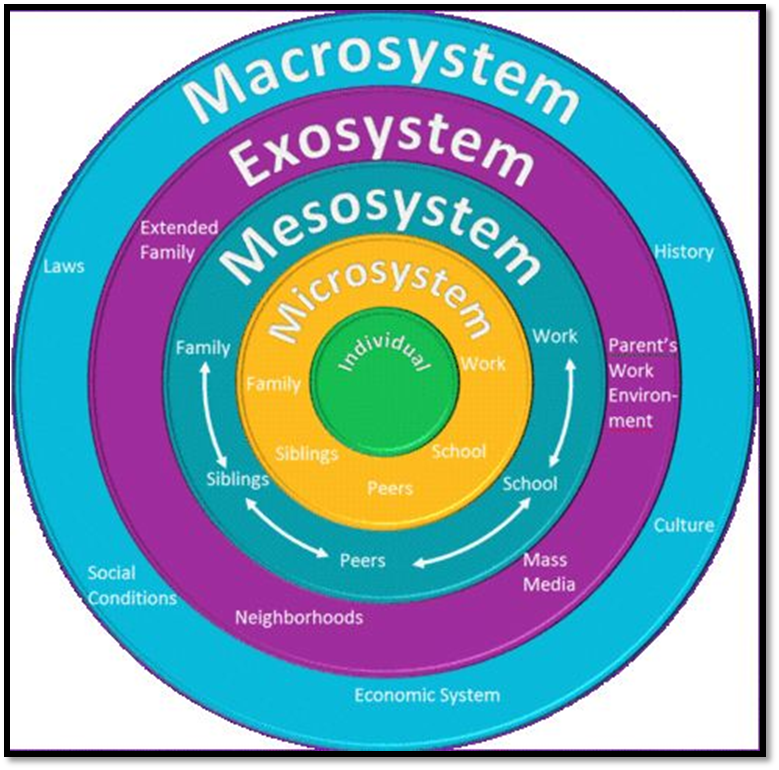 Επιπεδα περιβαλλοντοσ (1)
Μικροσύστημα:
Περιλαμβάνει τις δραστηριότητες και τα σχήματα αλληλεπίδρασης στο άμεσο περιβάλλον του παιδιού
Οι σχέσεις είναι αμφίδρομες (παιδί       γονείς)
Οι σχέσεις των τρίτων επηρεάζουν τη σχέση με το άτομο (σχέσεις γονέων- παιδί)
Μεσοσύστημα:
Περιλαμβάνει τις συνδέσεις ανάμεσα στα μικροσυστήματα (σπίτι, σχολείο, γειτονιά). 
Η συνεργασία ανάμεσα στα μικροσυστήματα προάγει την ανάπτυξη.
Επιπεδα περιβαλλοντοσ (2)
Εξωσύστημα:
Απαρτίζεται από κοινωνικά πλαίσια που δεν περιλαμβάνουν τα παιδιά, αλλά που επηρεάζουν τα παιδιά στα άμεσα πλαίσια (π.χ. ωράριο εργασίας, γονική άδεια/ συμβουλές, οικονομική βοήθεια από κοινωνικά- οικογενειακά δίκτυα)
Μακροσύστημα:
Περιλαμβάνει πολιτισμικές αξίες, νόμους, έθιμα. Όταν το μακροσύστημα δίνει προτεραιότητα στις ανάγκες των παιδιών επηρεάζει την υποστήριξη που απολαμβάνουν (π.χ. νομικό πλαίσιο για γονείς)
Το περιβάλλον μεταβάλλεται διαρκώς (π.χ. γέννηση παιδιού, διαζύγιο, μετακόμιση), με αποτέλεσμα να τροποποιούνται οι υπάρχουσες σχέσεις και να  δημιουργούνται νέες συνθήκες, οι οποίες          ασκούν επιρροή στην ανάπτυξη του παιδιού

Σημασία έχει και η χρονική στιγμή που συμβαίνει μία αλλαγή (χρονοσύστημα). Η ηλικία του αναπτυσσόμενου ατόμου έχει μεγάλη σημασία στον τρόπο που θα αντιμετωπίσει διάφορες καταστάσεις (π.χ. διαφορετική αντιμετώπιση διαζυγίου γονέα στην παιδική ηλικία από την εφηβεία)
https://www.youtube.com/watch?v=aSfPSLBw-Nc
Ο στοχαστικοσ εκπαιδευτικοσ…
Χρησιμοποιεί τη γνώση του με βάση τη γνωστική ανάπτυξη των μαθητών 
Γνωρίζει τις τρέχουσες και μελλοντικές ικανότητες των παιδιών και δίνουν ευκαιρίες εξέλιξης
Αξιολογούν τις διαδικασίες σκέψης των παιδιών, μέσω παρατήρησης και τυπικών μεθόδων, για να αντιληφθούν το γνωστικό επίπεδο καθενός και τυχόν εμπόδια στην εξέλιξή τους
Τροποποιούν τη διδασκαλία τους όταν διαπιστώνουν ότι δεν ωθούν τους μαθητές να εξελιχθούν νοητικά ή πολλοί μαθητές δυσκολεύονται
Παρέχουν στους μαθητές ευκαιρίες να δουλέψουν στο πλαίσιο ανομοιογενών ομάδων συνομηλίκων, ώστε να βλέπουν τον τρόπο επίλυσης προβλημάτων από συνομηλίκους ελαφρώς διαφορετικού γνωστικού επιπέδου
Ο στοχαστικοσ εκπαιδευτικοσ…
Δίνουν στους μαθητές πολλές ευκαιρίες να λύσουν σύνθετα πρακτικά προβλήματα κατάλληλα για το αναπτυξιακό τους επίπεδο
Λαμβάνουν υπόψη τους στη διδασκαλία τους παράγοντες της κουλτούρας, της οικογένειας και της κοινότητας
Συνεργάζονται με τους γονείς και τα μέλη της κοινότητας στο εκπαιδευτικό έργο τους, ώστε να υπάρχει συμφωνία ως προς τις προσδοκίες του σχολείου, της οικογένειας και της κοινότητας και να ενισχύονται οι στόχοι του σχολείου για τους μαθητές
Βιβλιογραφια
Slavin, R. E. (2018). Εκπαιδευτική Ψυχολογία. Θεωρία και πράξη. Αθήνα: Μεταίχμιο